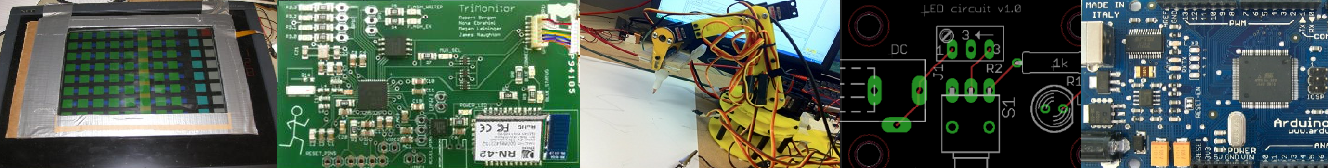 EECS 498Advanced Embedded Systems
Lecture 2Interrupts reviewed, PCB design, and a bit on communication.
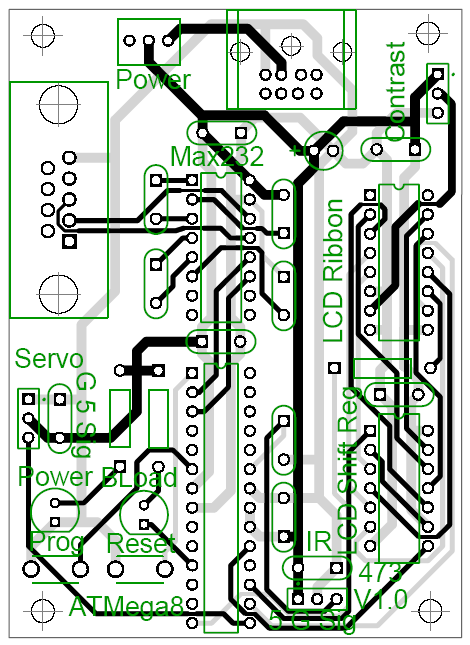 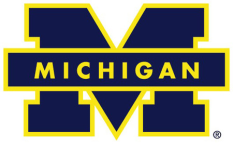 Things upcoming (way too much!)
HW1 (project ideas) due today @10pm.
We know this is a really short time frame.
Just remember you don’t have to actually do the project you propose.
The hope is to
Get some project ideas out there
Get  you thinking about the time and budget constraints now!
Talk to Jeremy or me if you have questions.
On Wednesday we’ll form project groups
On Monday (a week from now) your group will turn in a short document describing your proposed project (Assignment PG1)
Posted on the website
Prelab 2, questions from lab1
Due in lab!
Stuff due soon
HW1 
Due today at 10pm
Lab1 in-lab and post-lab
Due in lab this week
We’ll spend a short bit of time on post-lab stuff today.
Lab2 pre-lab (posted)
Due in lab this week
PG1: 
Due a week from today
Pretty short write-up, but lots of talking
Project Group Assignment #1 (PG1)
You’ll be asked for three things.
3-5 sentences which describe the project your group is doing
What problem it solves mainly.
4-7 design requirements
“number-free” requirements.
“Light enough to carry”
“Costing much less than current alternatives”
A project group contract
Lists expectations of members, etc.
Assignment posted on Wednesday before class.
Today
Introduction to PCB design

Review interrupts

Discuss communication

Project discussion (time allowing)
Today
Introduction to PCB design
Overview and definitions
Design steps
Review interrupts

Discuss communication

Project discussion (time allowing)
PCBs – basic terminology
So you want to make a Printed Circuit Board…
At the end of the day a PCB is just a set of wires that connect components.  
But there are some issues
The wires have restricted dimensionality
The wires are very thin
So high resistance (as conductors go)
The board needs to include holes (or pads) for the devices.
You can’t easily change things once you build it.
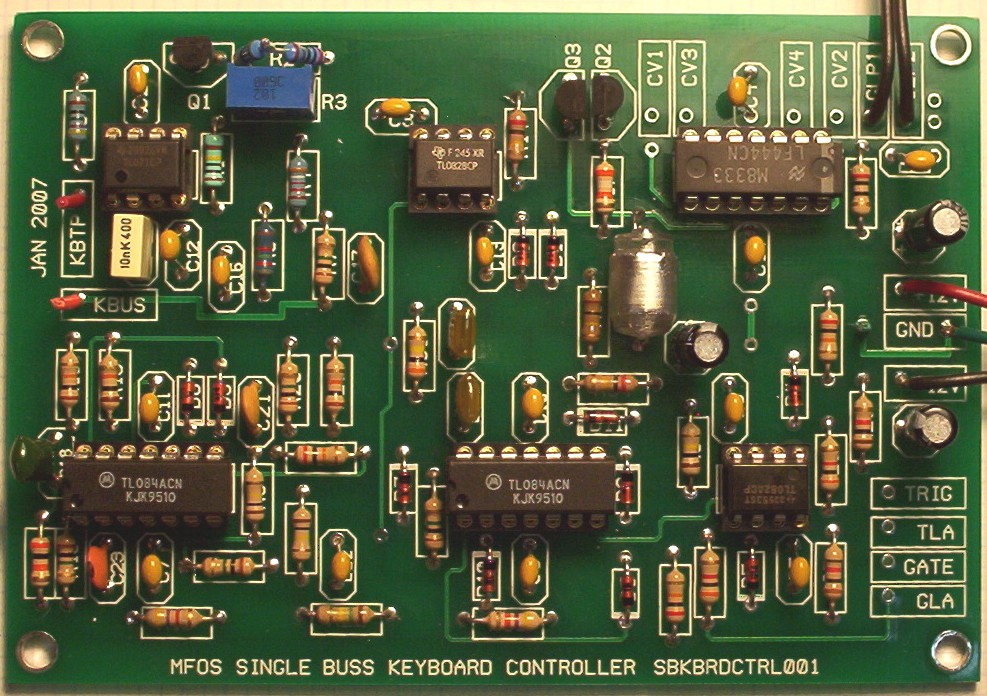 http://www.linkwitzlab.com/Pluto/supplies-subw.htm,
http://www.musicfromouterspace.com/analogsynth/SINGLEBUSSKEYBOARD2007/SINGLEBUSSKEYBOARD2007.php
PCBs – basic terminology
Basic Terminology
The wires you are laying out are called “traces” or “tracks”
Inside of a given “layer” traces which cross are electrically connected.
If you have traces on both sides of the board, you are said to have two layers.
Through-hole: Having holes in the PCB designed to have pins put through the hole
Contrast with surface mount where device goes on top.
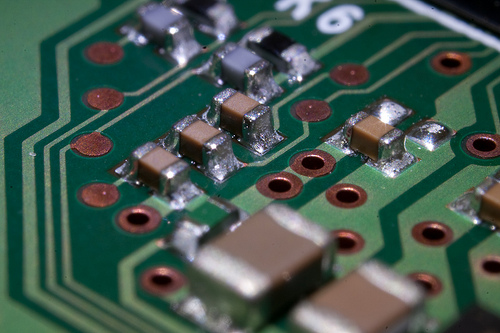 Parts of a PCB
PCBs – basic terminology
Copper
(pads & traces)
Silkscreen
(white)
Soldermask
(green)
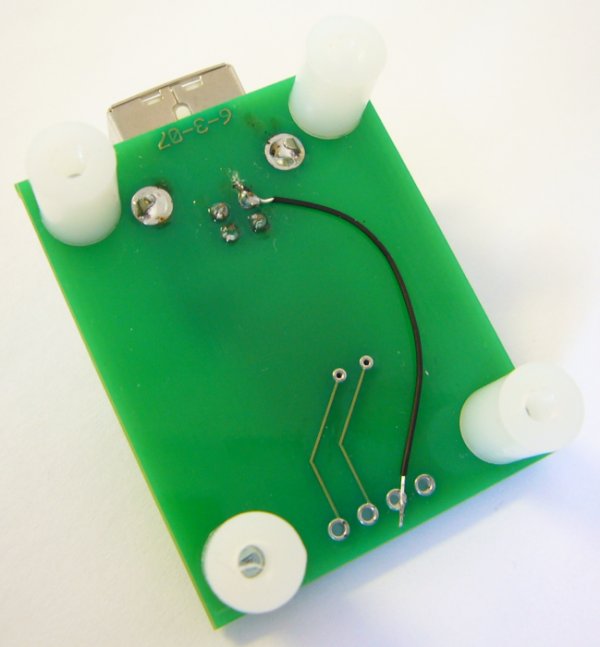 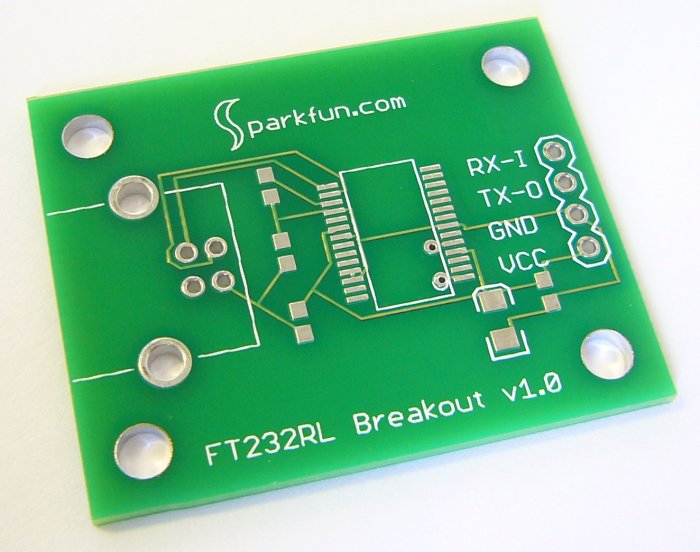 Bottom side
Via
Drill holes
9
PCBs – basic terminology
Vias
Sometimes you need to connect two traces on two different layers.
To do this we use a via.
It is just a a plated through hole
Generally smaller than a through hole for a part.
PCBs – basic terminology
Clearances
There will be space between the traces, plated holes and each other.  
You need to meet the requirement of the manufacturer.
PCBs – basic terminology
The layered construction of a PCB: A six layer board
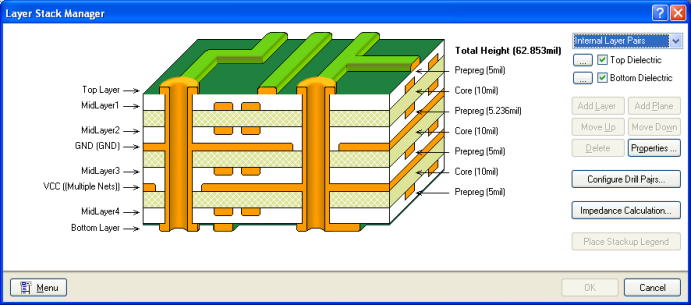 12
Figure from altium.com
PCBs – design steps
So, how do I design a PCB?
Create schematic

Place parts

Route interconnect

Generate files
PCBs – design steps: schematic
Step 1: Create schematic
The first thing you want is something that looks like a textbook circuit diagram.  It just shows the devices and how they are connected.  
Sometimes you will worry about pinouts here (say when working with a microprocessor maybe) 
But usually you don’t
No notion of layout belongs here!
PCBs – design steps: schematic
Example schematic
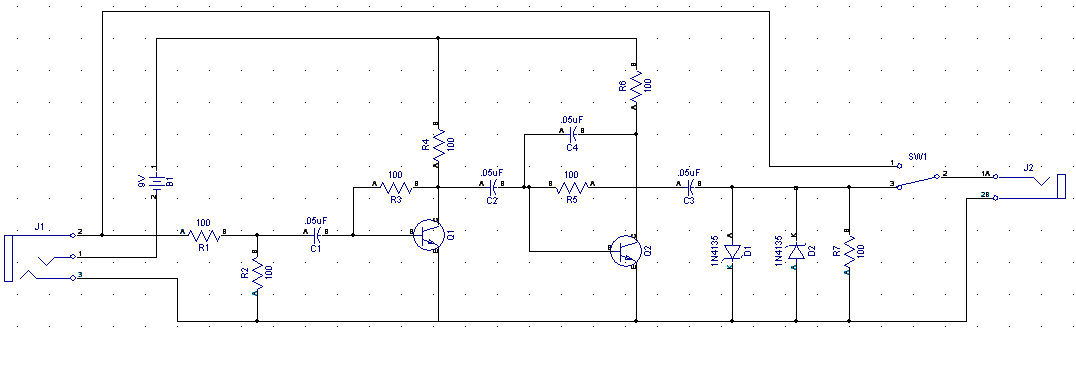 PCBs – design steps: schematic
Why a schematic?
In general it is drawn to be readable.  
This is probably what your sketch on paper would look like.
You can find and fix bugs more easily here than the PCB layout.
PCBs – design steps: placement
Step 2: Place parts
You need to place the patterns on the board.
You need to not overlap them to that the components can actually fit on the board.
You want to leave room for the traces to connect everything.
This is very much an art form.
In fact you will find people who rant about “sloppy” or “unprofessional” placements.
Some tools will do this for you.  No one seems to like them.
PCBs – design steps: placement
Patterns
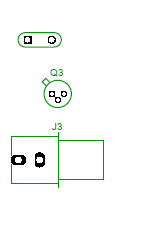 Once you know what it is you want to build, you need to figure out how to lay it out on the board.	
You need to know how big each piece is, and where the holes need to be placed.
Each device has a pattern which shows exactly that.
You will occasionally need to create a pattern.
PCBs – design steps: routing
Step 3: Route interconnect
A route is a connection between devices.
It may consist of multiple traces
There are design rules which include:
Minimum trace width
Minimum spacing between traces and holes
Minimum spacing between holes and holes.
These rules will vary by manufacturer.  
Even better, units will vary by manufacturer!
Time for a brief aside…
PCBs – an aside
Issues of measure
PCB land uses some interesting terminology.
A “thou” is a thousandth of an inch.
A “mm” is a millimeter
A “mill” is a thousandth of an inch.
Thou is generally preferred over mill to avoid confusion, but most tools/vendors use mill.
PCBs – an aside
Trace width
In general most PCB manufactures seem to have trace-width minimums of 6-10 thous.
Most are willing to go smaller for a price.
A rule of thumb is to use a 50 thou minimum for power/ground and 25 for everything else.
This is  to drop the resistance of the traces.
In general you are worried about heat dissipation
There are lots of guidelines for width/power but in general you are looking at:
A 10cm trace needs to be 10 thou wide if it will carry 1 amp.
5 amps at 10cm would require 110 thou.
PCBs – an aside
Trace width continued
The problem with wide traces is that they are hard to route.
In particular you might wish to go between pins of a device.
One solution is to be wide normally and “neck down” when you have to.
This is more reasonable than you think.
Think resistors in series.
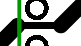 PCBs – design steps: routing
Rat’s nest.
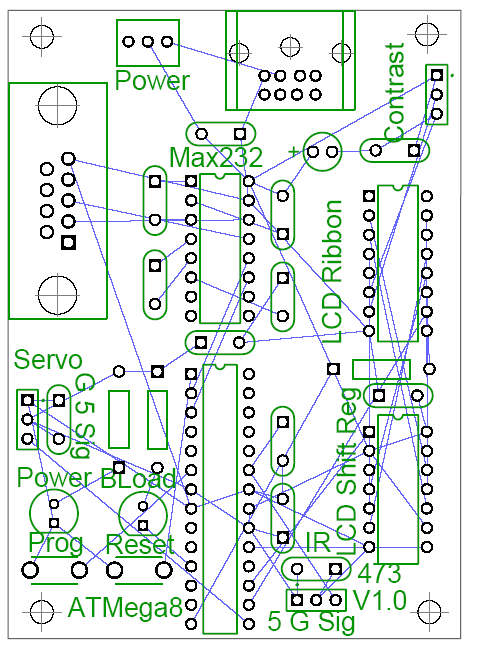 A rat’s nest shows the placement of the devices and the connections but not the routing 
Automatically generated for you.
Sometimes before placement, sometimes after
Varies by tool.
PCBs – design steps: routing
Routing for real
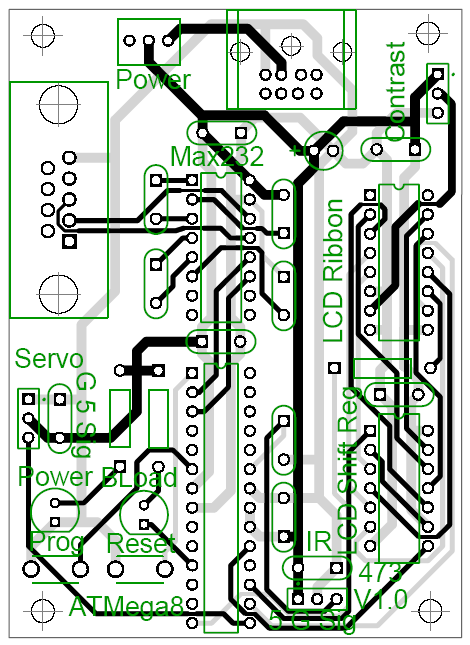 You can use an autorouter to route your traces
Some people hate these as the design will be “ugly”
Saves a lot of time.
Oddly, not as good as a person can do.
But much faster.
Still generally need to do some (or all) of the routing by hand
Very tedious...
PCBs – design steps: routing
Routing quality
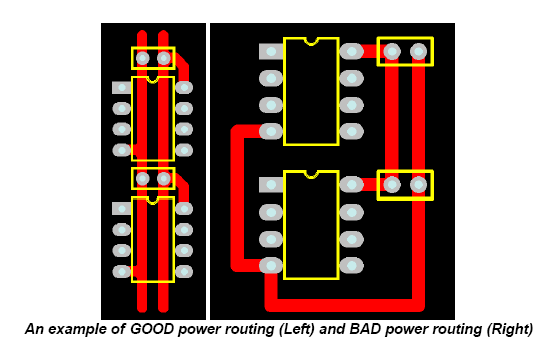 PCBs – design steps: generate files
Step 4: Generate files
Once the design is done, a set of files are generated.
Each file describes something different  (e.g.)
Copper on a given layer
Silkscreen
Solder mask
Most files are in “Gerber” format
Human-readable (barely) ASCII format
Has commands like draw and fill.
Drill files are a different format called Excellon
Also human-readable (barely) ASCII with locations and diameters for the holes.
Generally you zip all these files up and ship them as a single file to the PCB manufacturer.
Often a good idea to include the design file(s) too.
PCBs – closing example
The schematic captures the logical circuit design
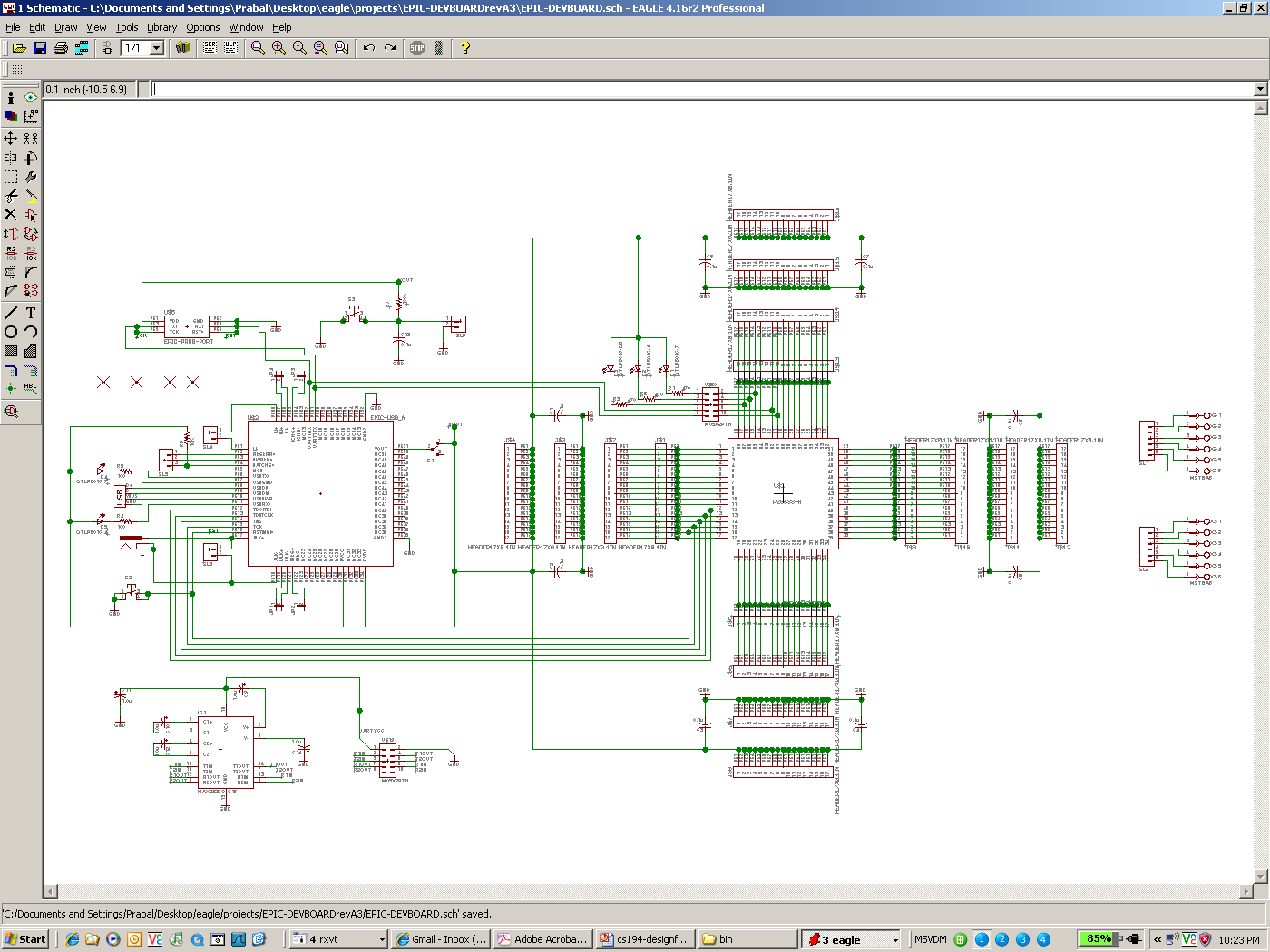 27
PCBs – closing example
Floorplanning captures the desired part locations
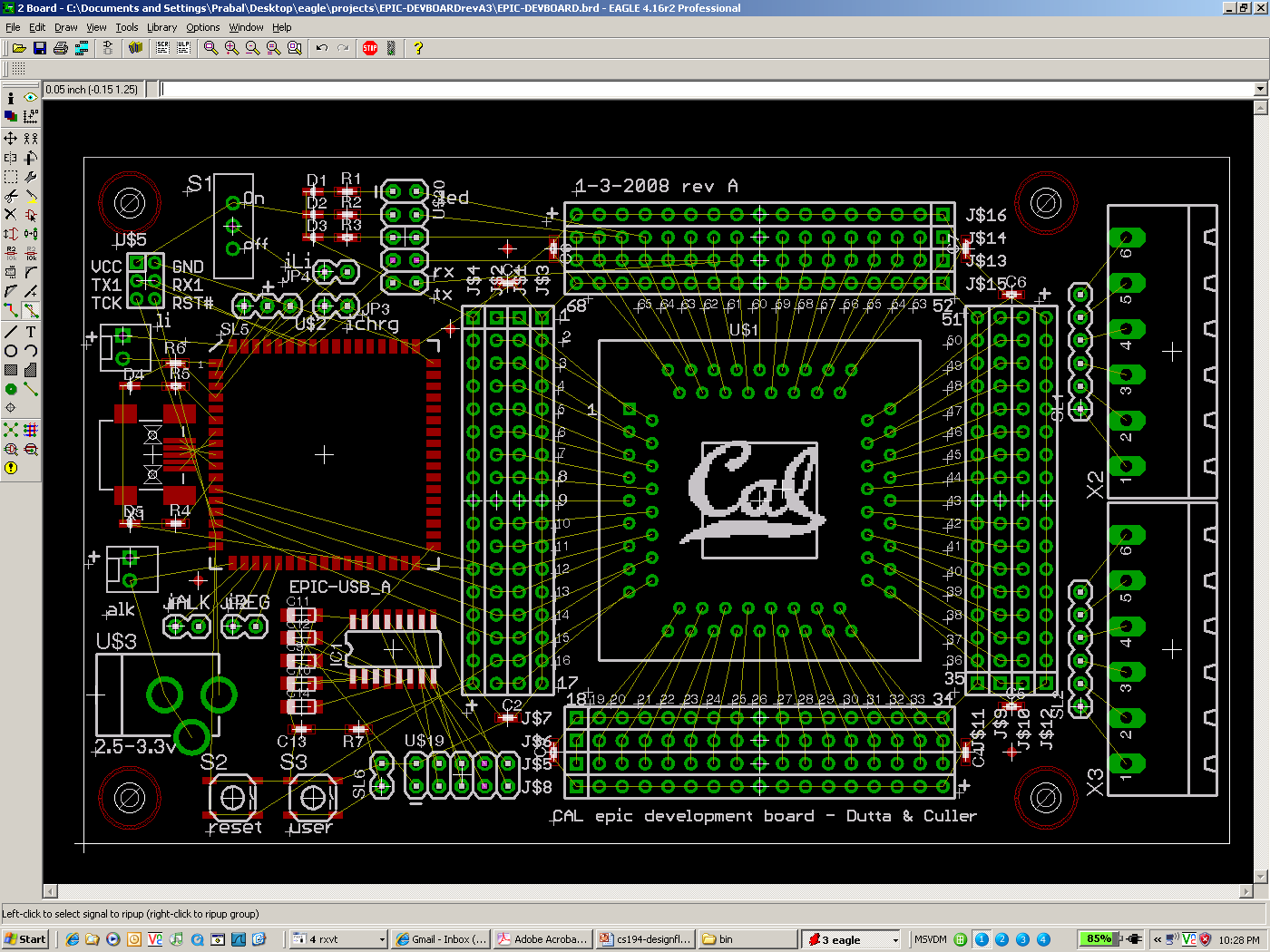 28
PCBs – closing example
The auto-router places tracks on the board, saving time
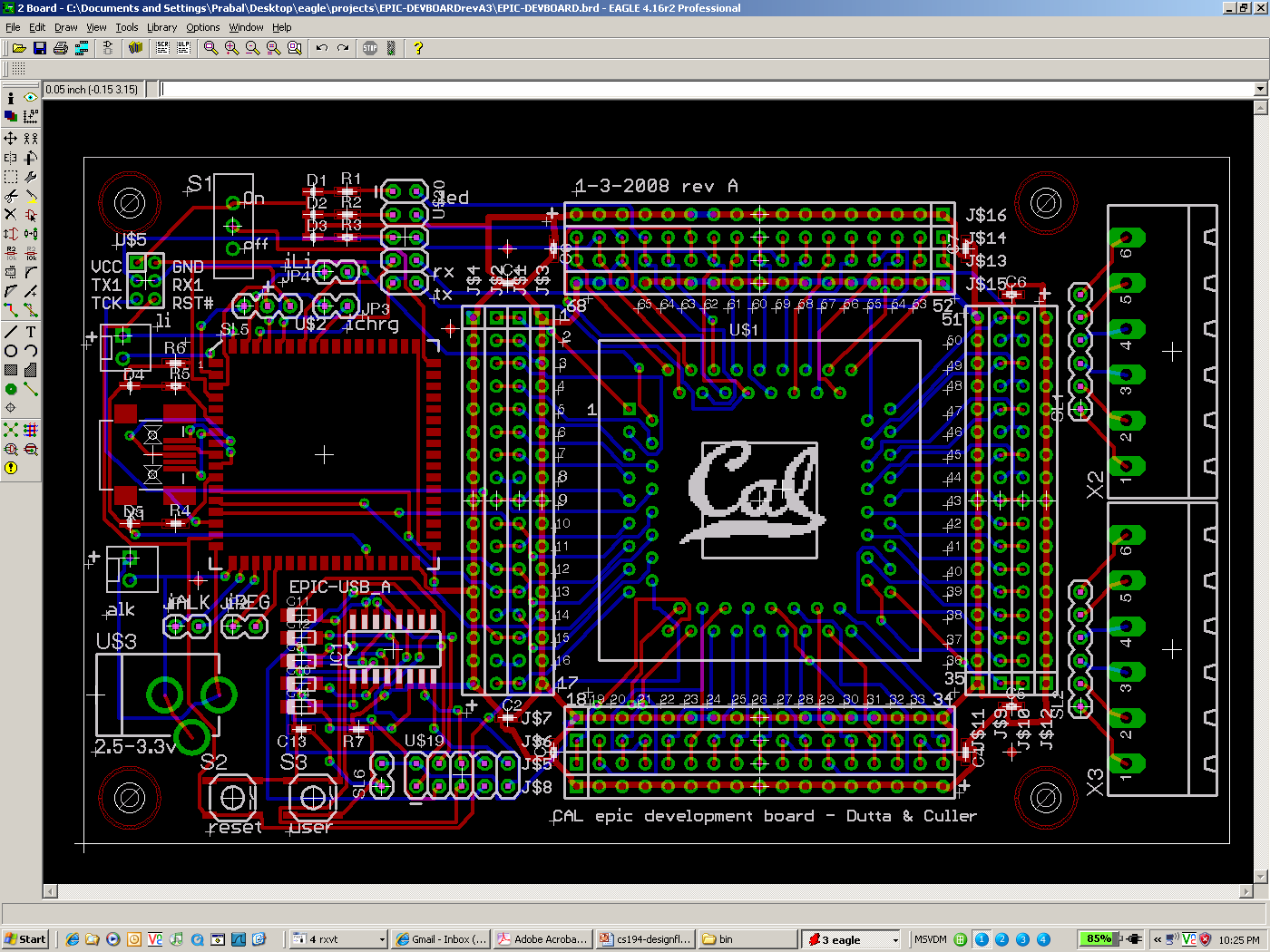 29
PCBs – back to a side view
The layered construction of a PCB: A six layer board
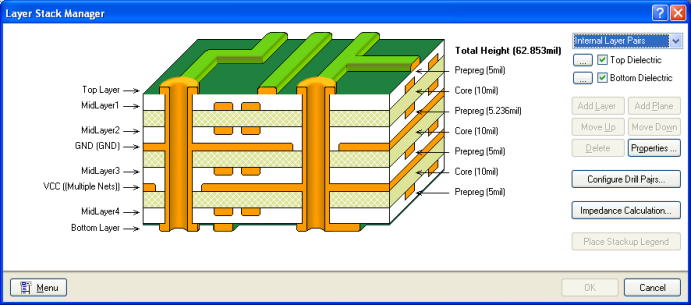 30
Figure from altium.com
PCBs –references
Much material taken from others:
http://alternatezone.com/electronics/files/PCBDesignTutorialRevA.pdf
Very nice tutorial/overview
Seems to have strong viewpoint
http://www.goldengategraphics.com/pcgloss.htm
Some definitions taken verbatim.
Dr. Dutta (closing example)
Wikipedia
And others where noted.
Today
Introduction to PCB design

Review interrupts (very brief)

Discuss communication

Project discussion (time allowing)
Interrupts reviewed (1/3)
What is an interrupt?
A way to have some other code suddenly start running on the core.
What can cause an interrupt?
Pretty much anything
“Asynchronous interrupts”
An event external to the core.  
Timer, certain pin going high, serial packet arrirving
Synchronous interrupts
The code currently running generates an interrupt.
Why?
Interrupts reviewed (2/3)
How do they work?
When the event happens, the core saves a bit of state, changes the PC, and (usually) disables some or all other interrupts.
Save state in hardware
Usually just a minimum amount
PC of instruction where we should return to
Maybe some other things
Machine state register
Certain GPRs
Often have a stack frame created.
Interrupts reviewed (3/3)
How do you return from an interrupt?
Generally a special-purpose instruction
“rfi” or something like it.
Undoes whatever was saved
Including popping the stack if needed
Why do we use interrupts?
Discuss…
Today
Introduction to PCB design

Review interrupts (very brief)

Discuss communication

Project discussion (time allowing)
“Communication” basics
Well, not generic communication.  
Rather, how can you avoid interference, errors and similar problems.
Your post-lab asks a bunch of questions.
One running issue (fairly well disguised) is
“How do you deal with noise?”
In particular what if you see something where nothing was supposed to be?
And what if you see the wrong thing?
“Communication” basics
Say you are expecting a message of the form “Xn” where X is ASCII X and n is a number from 0-9.  
You could image writing code that says:
If char==X
Get next char
if char==0 to 9 return char
else return error
Say you actually send “X3” and that gets received correctly.
In what circumstance would your algorithm still fail?  (Assume there could be “false data” before or after “X3”.)
“Communication” basics
One traditional trick
Start-of-packet and End-of-packet characters.
If you see the SoP signal, you start over (SoP and EoP can’t be inside of a legal packet). 
You only call a packet valid if it ends in an EoP.
Now noise outside of the packet can’t really hurt you.
But you lose some bandwidth (why?  How much do you lose?)
Assume 1000 byte packet of data, with 1 byte SoP and 1 byte EoP.
“Communication” basics
What about errors inside of the packet?
Checksum
Add a few bits to the packet which can be checked to see if there is an error.
Some examples
Word-wise parity.
Sum of bytes
CRC
(Bonus)Making our interface useful
Let’s discuss what interface we might want for a servo.




(Then project?)